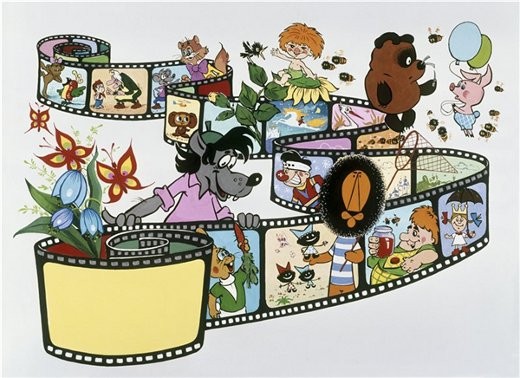 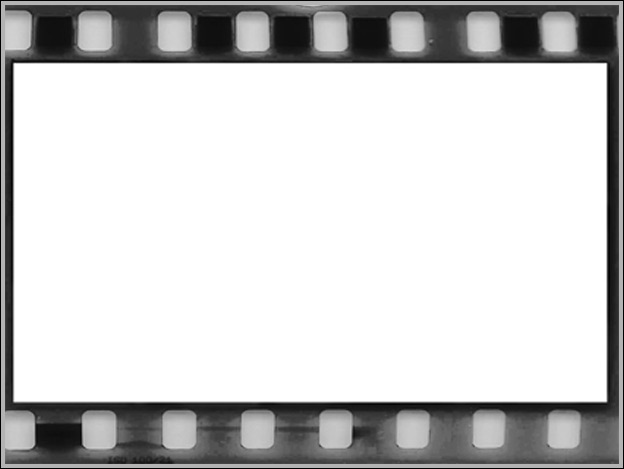 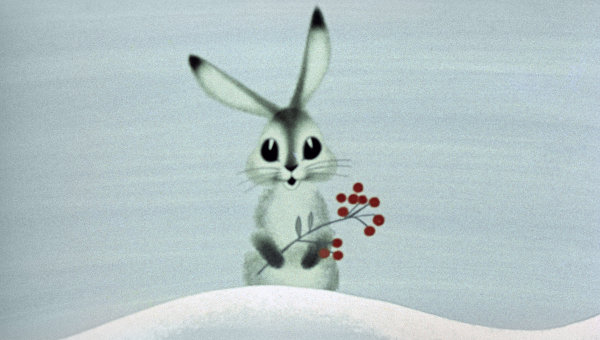 ГРУППА «ТЕРЕМОК»
МБДОУ № 302
СТУДИЯ АНИМАЦИИ «СКАЗКА ЗА СКАЗКОЙ»
Художники-аниматоры:
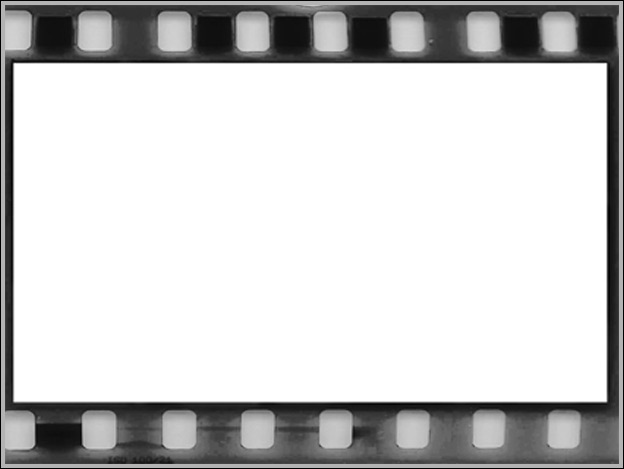 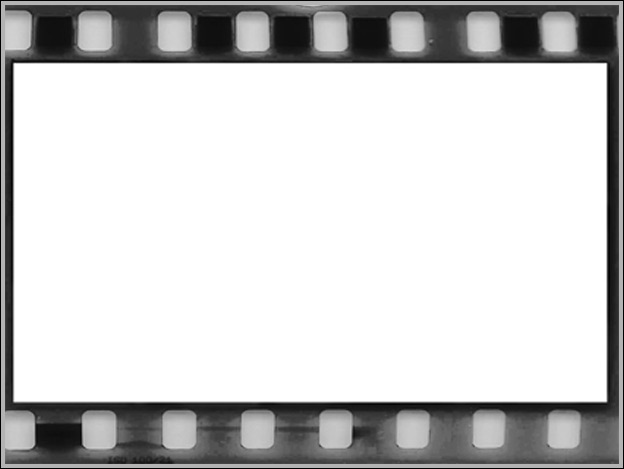 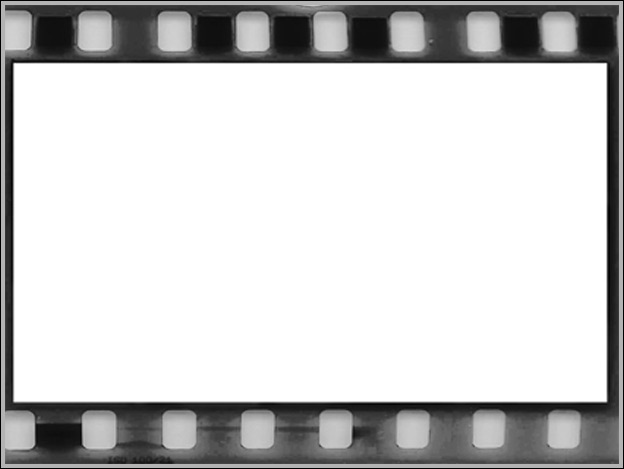 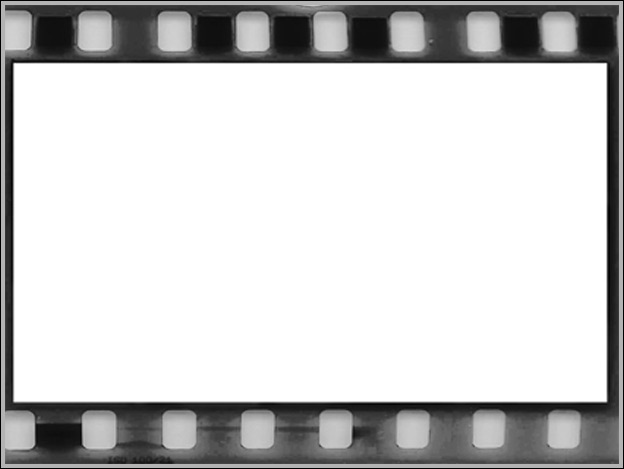 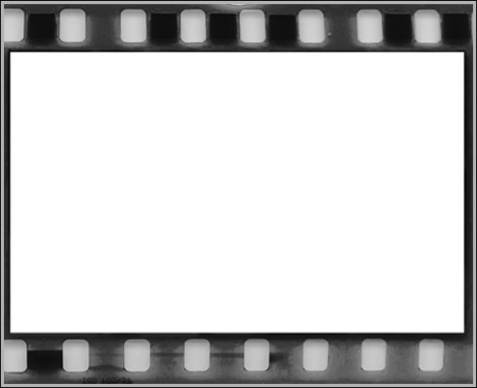 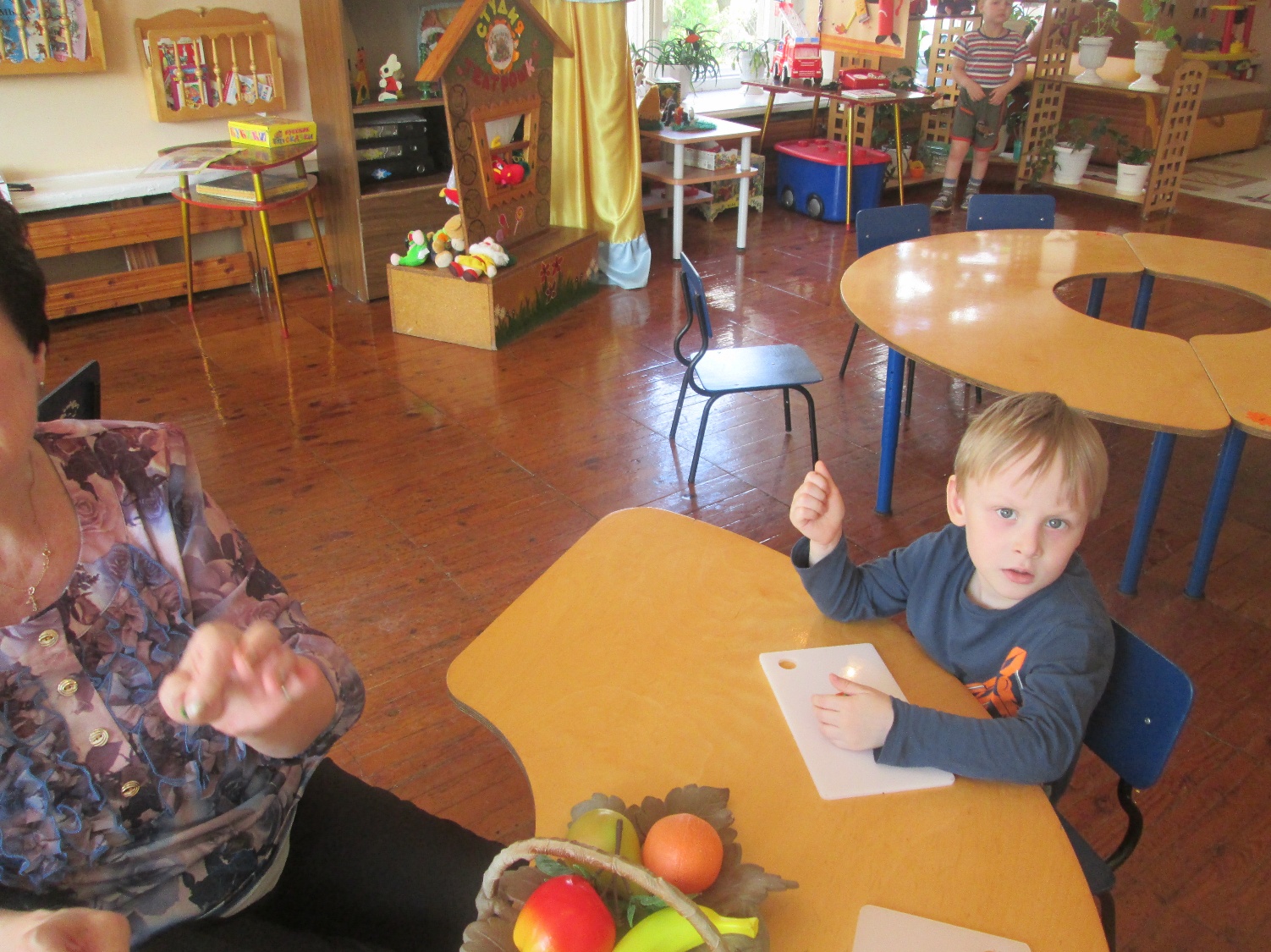 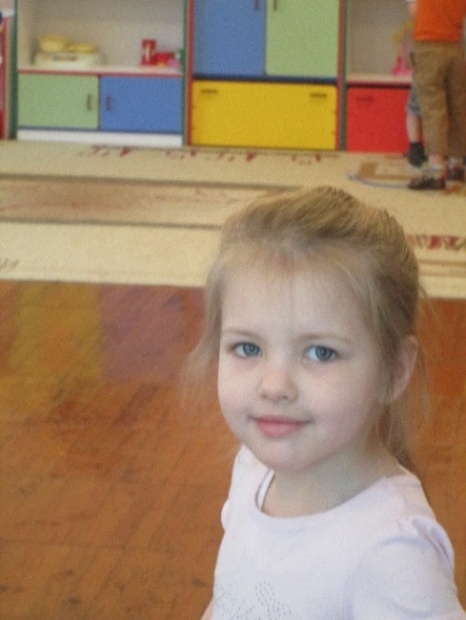 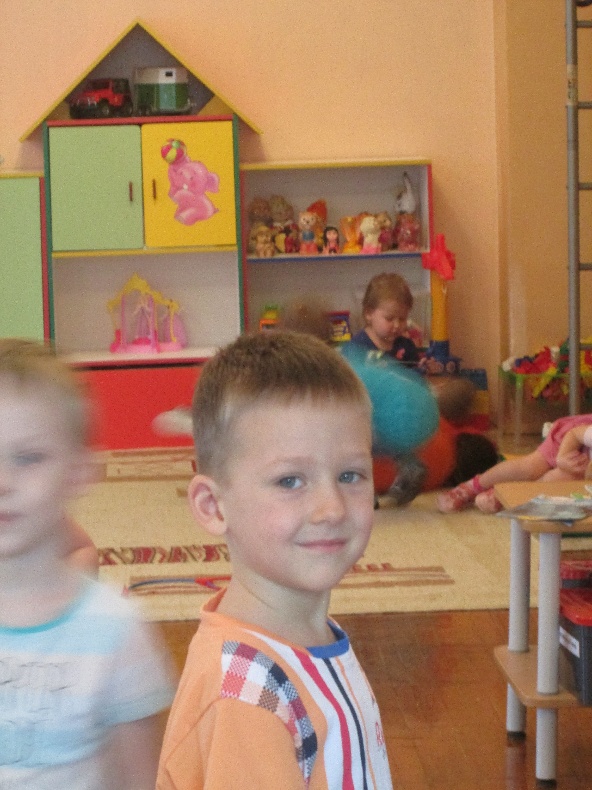 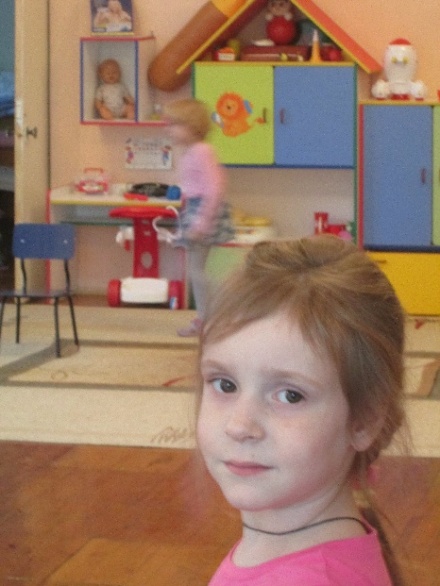 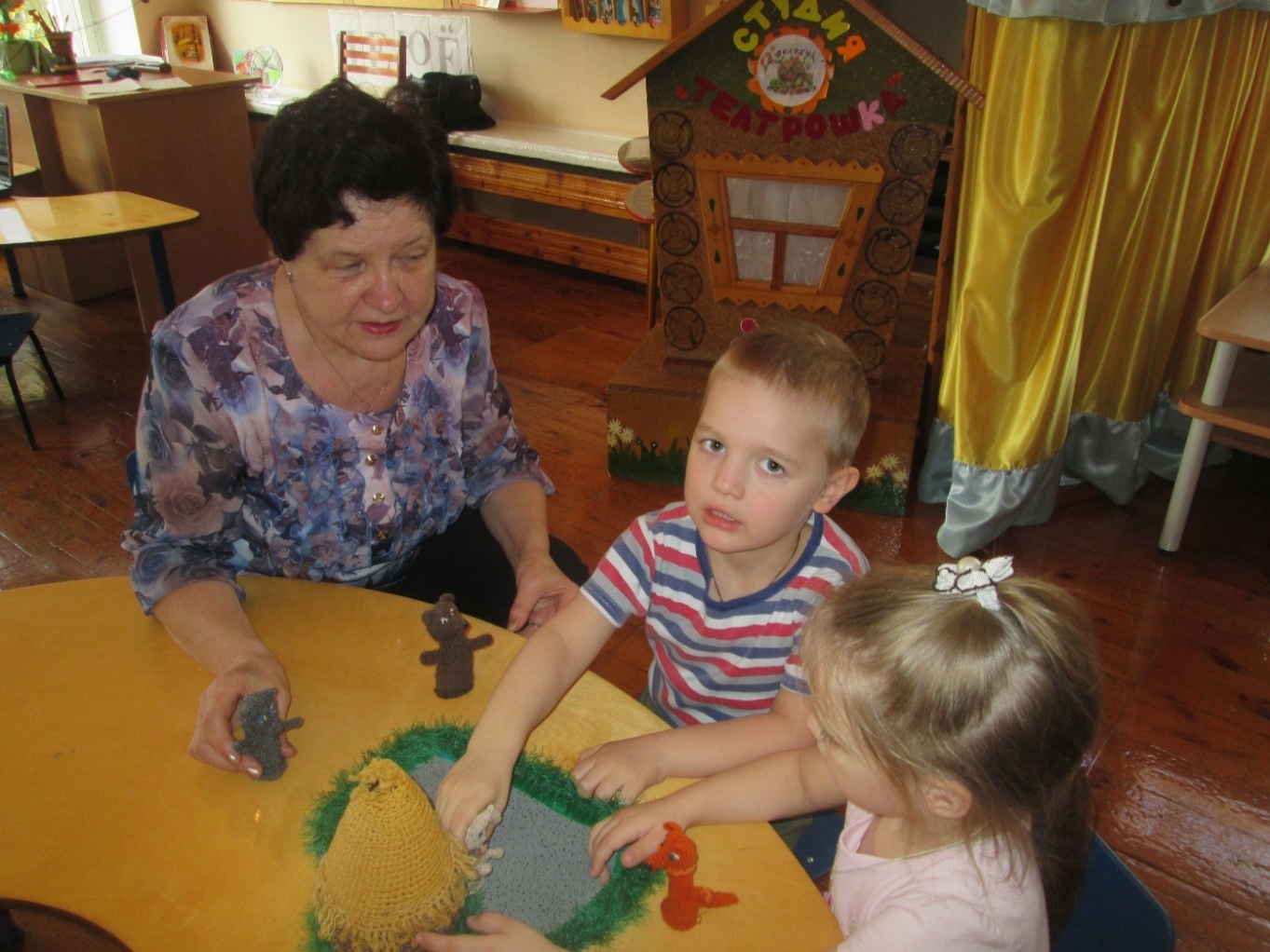 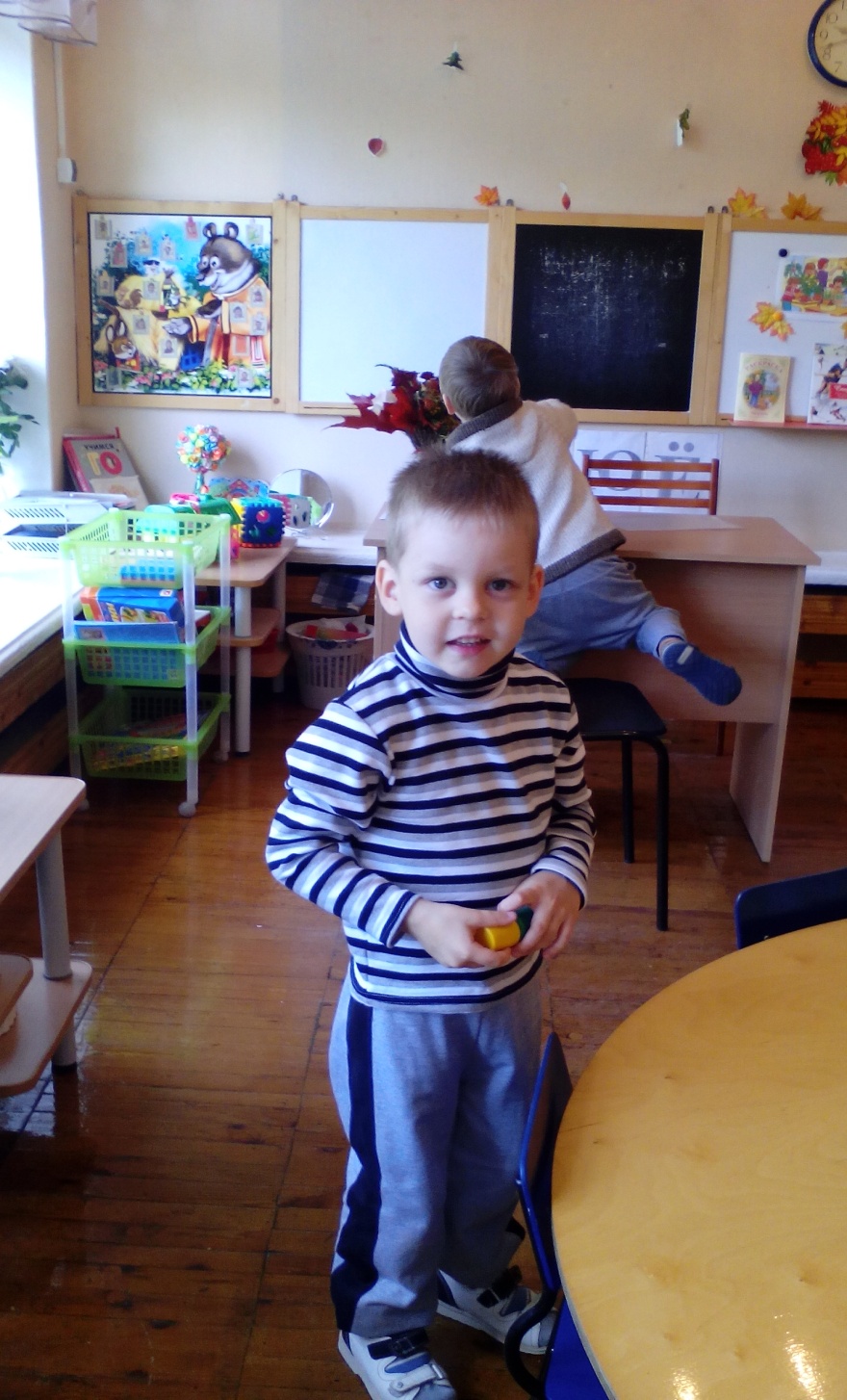 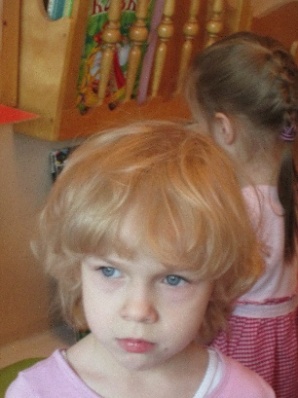 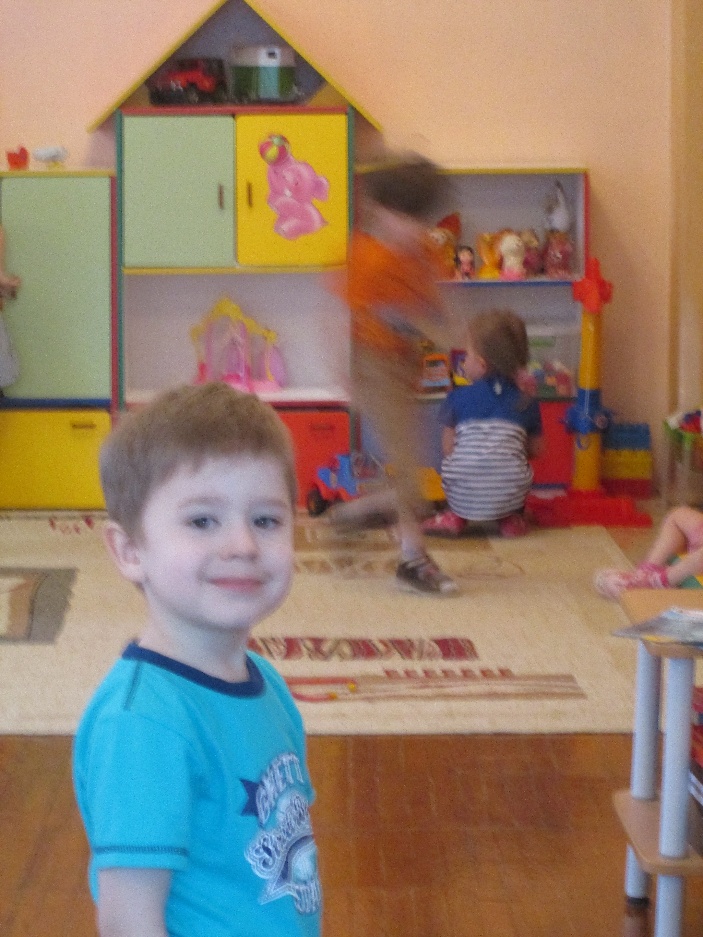 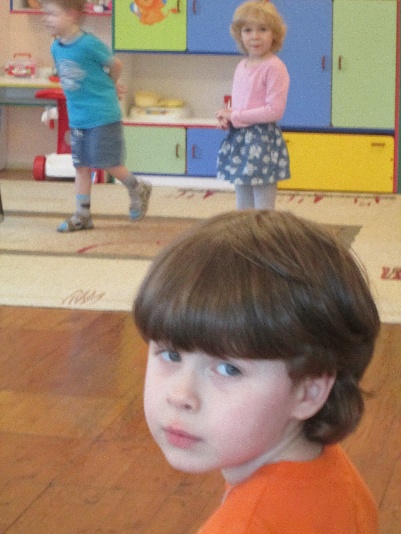 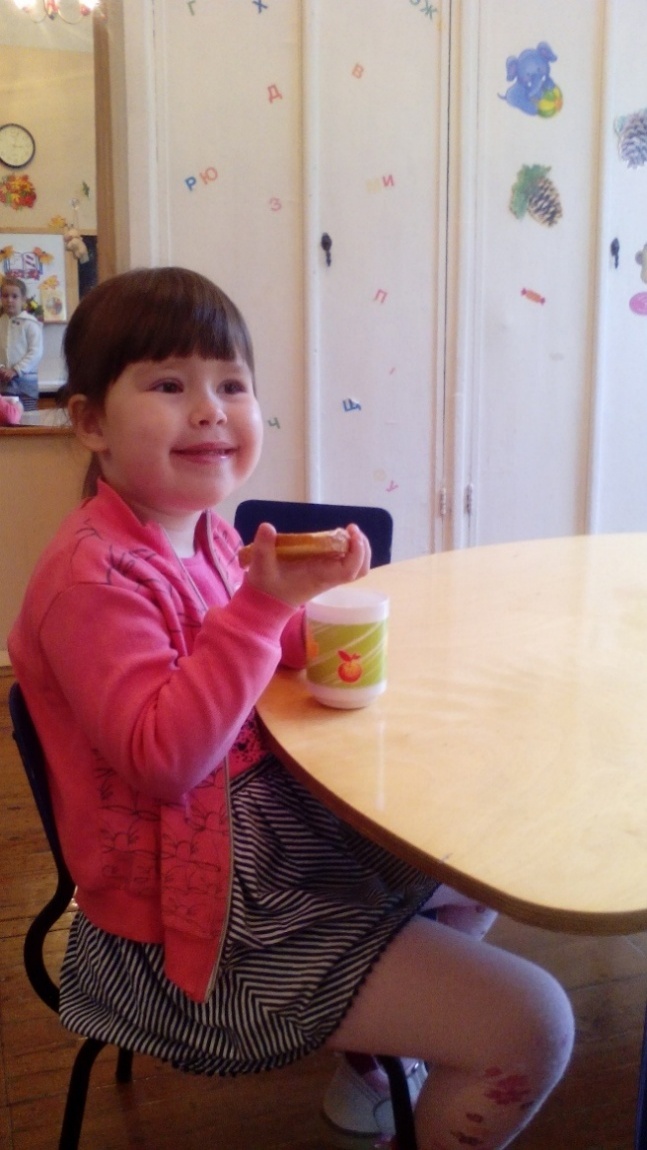 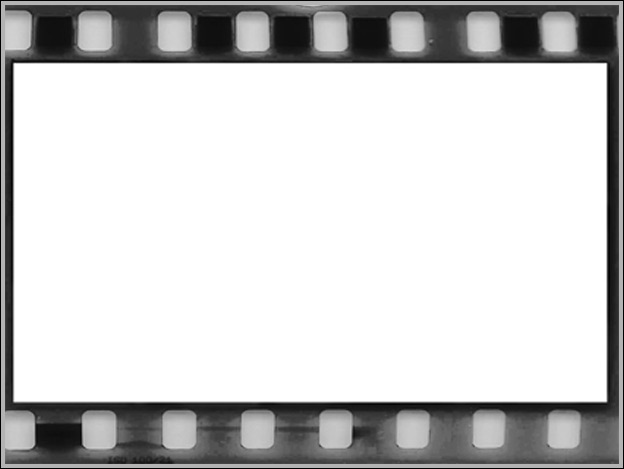 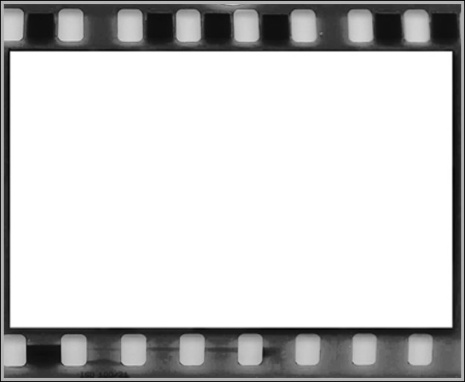 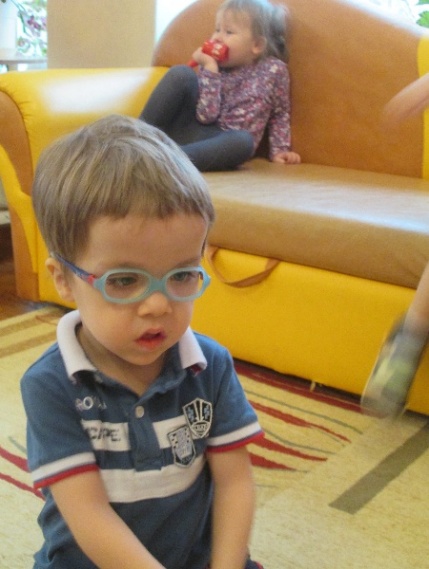 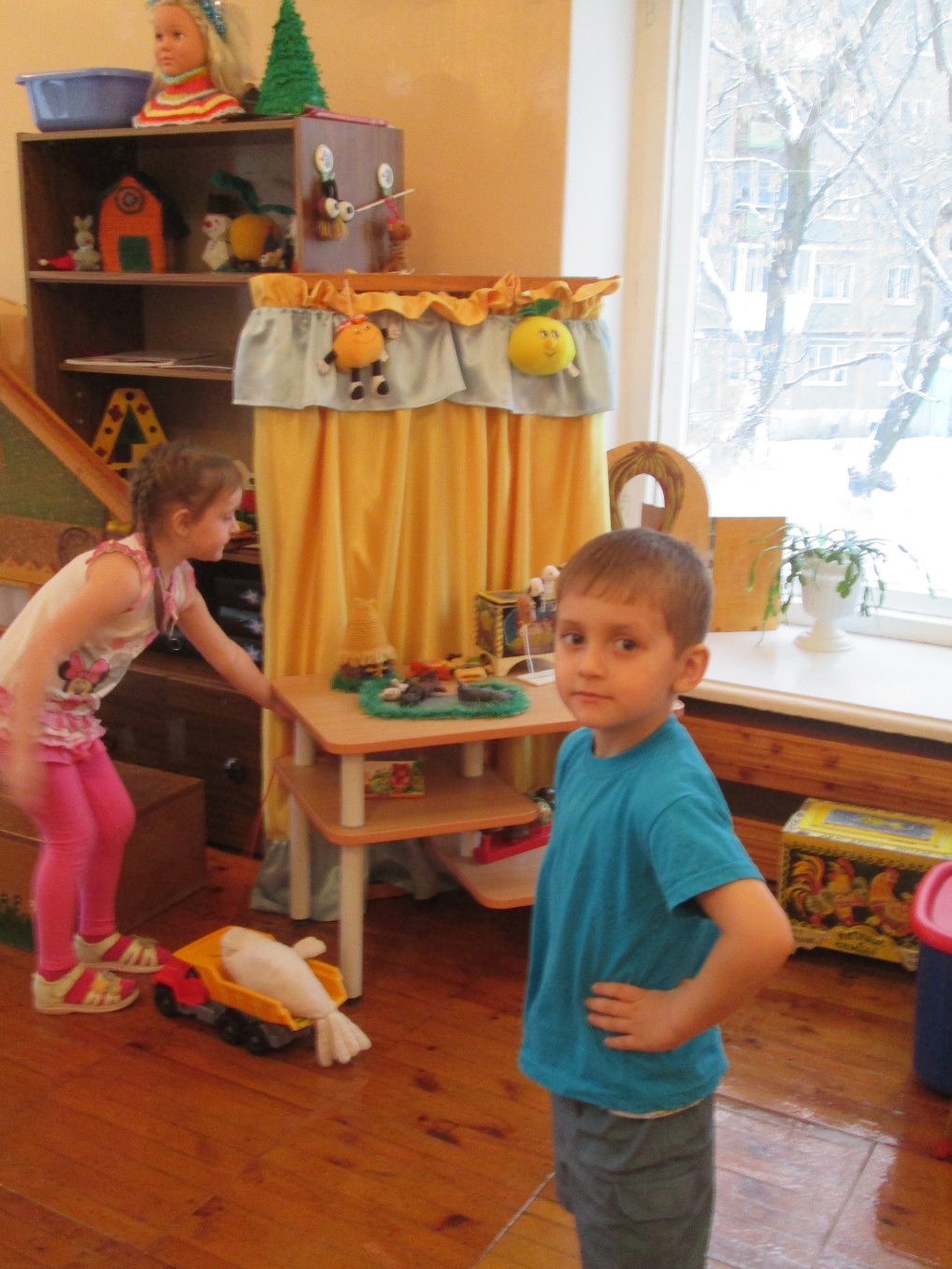 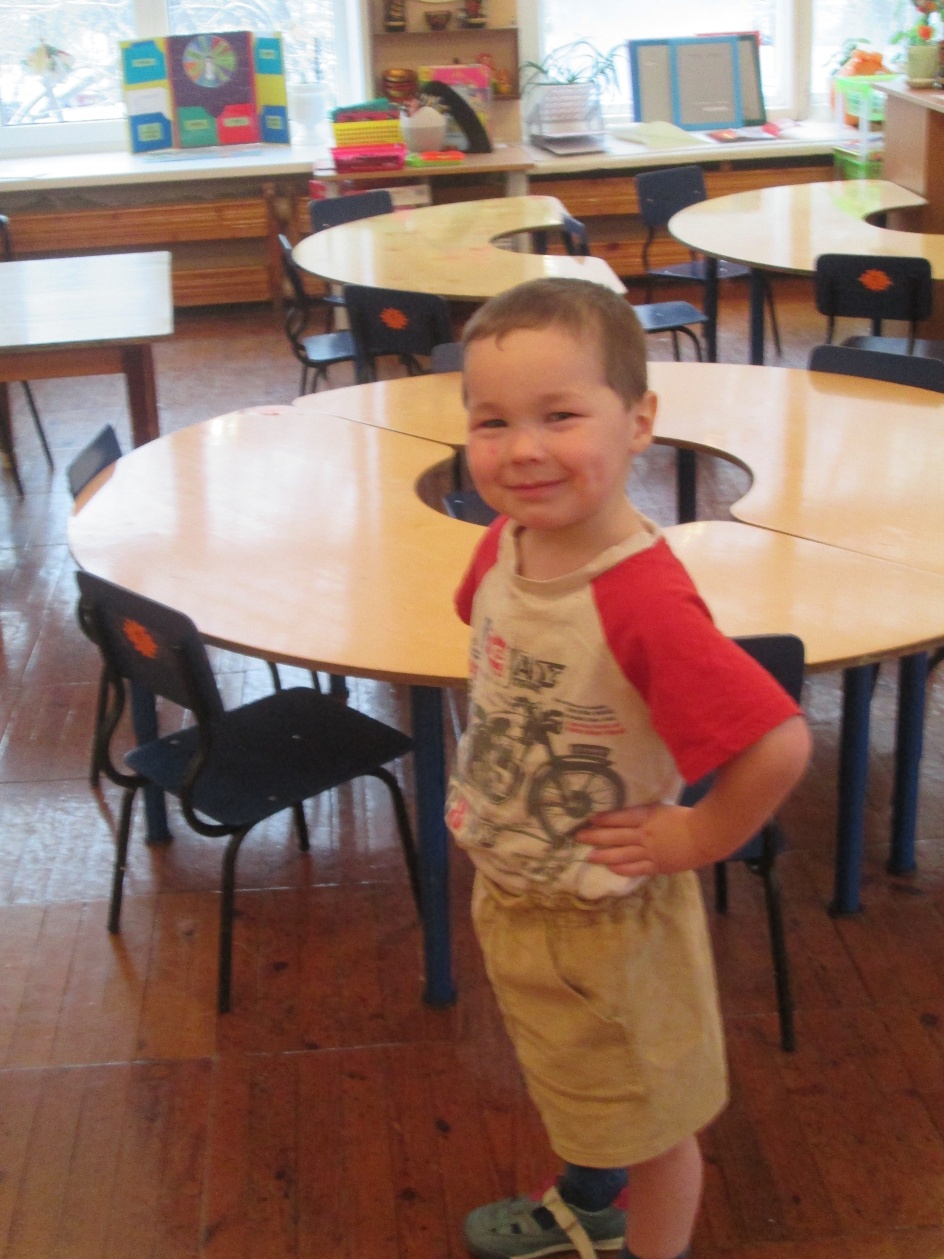 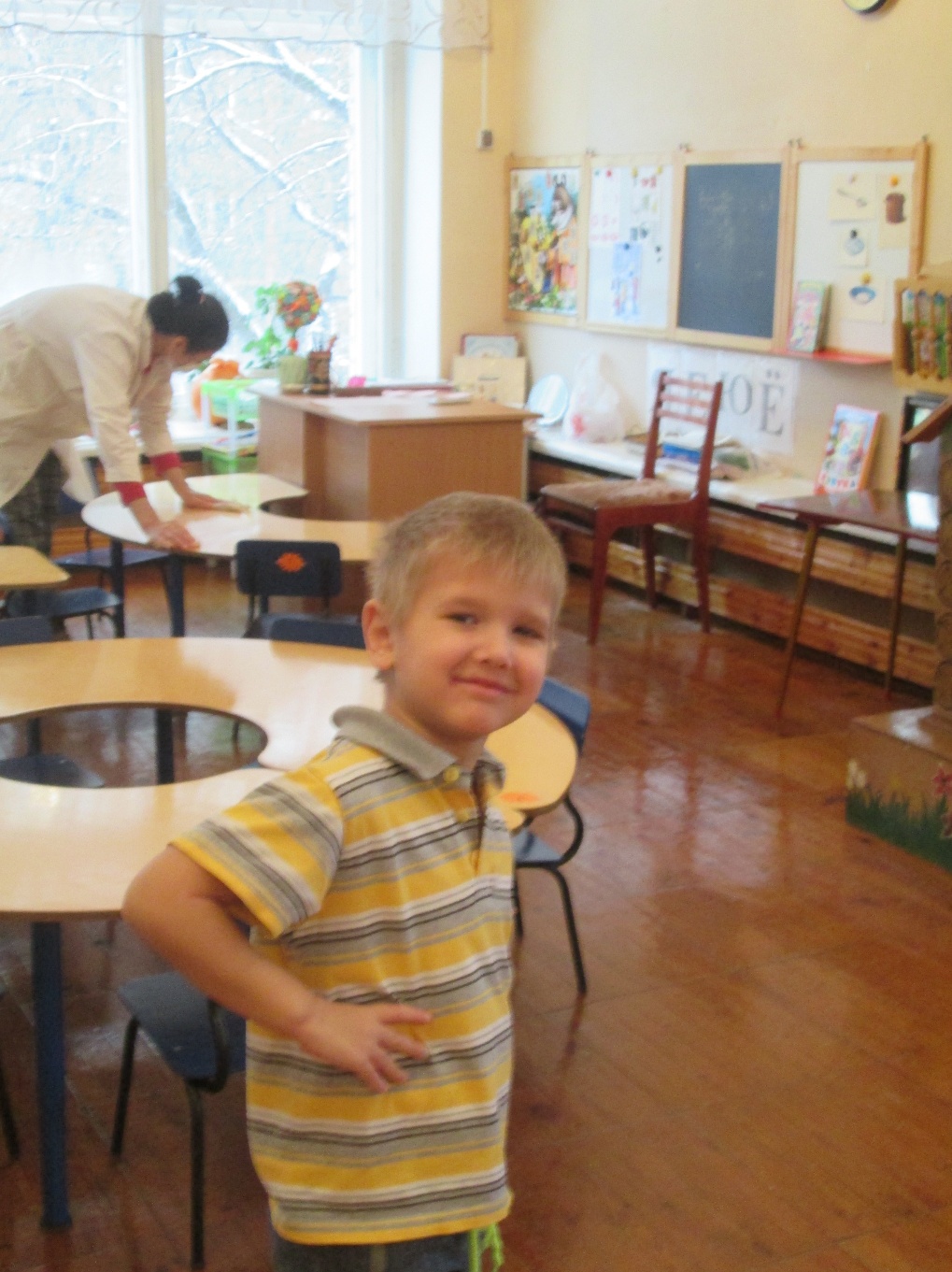 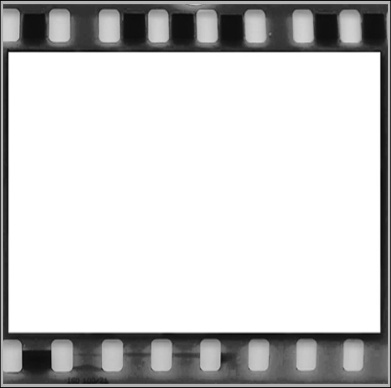 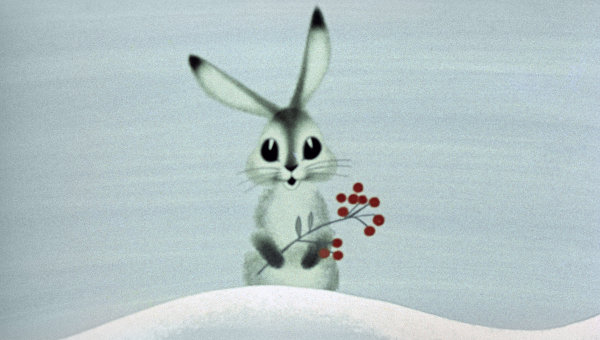 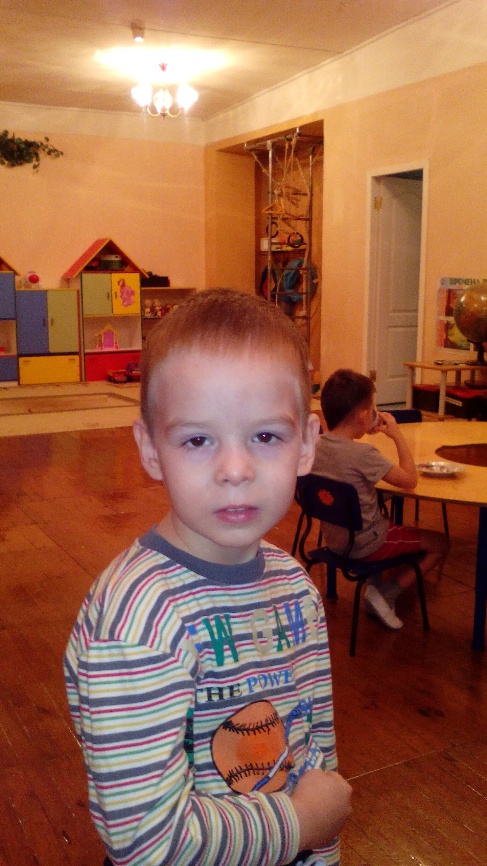 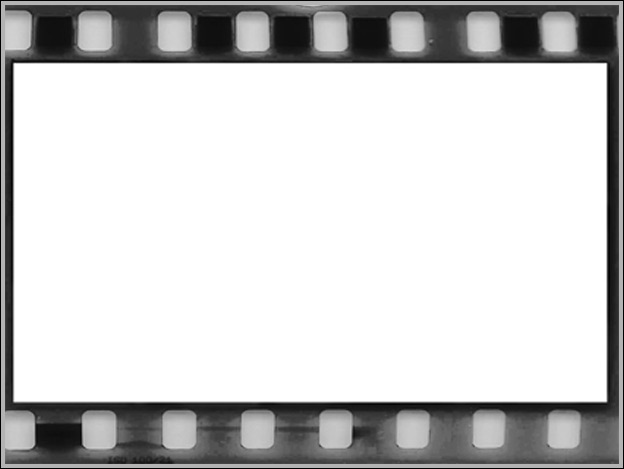 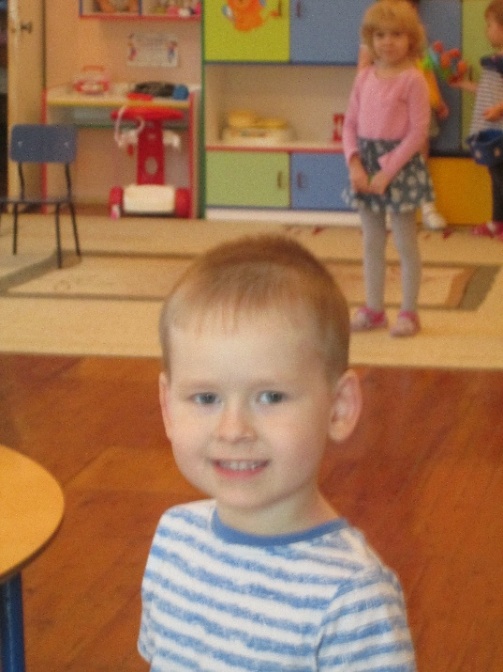 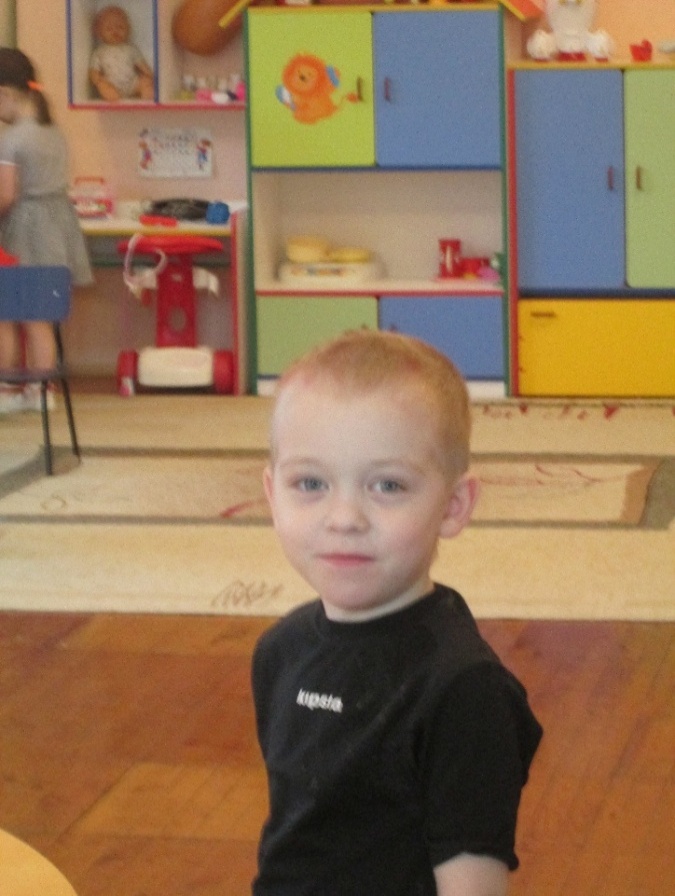 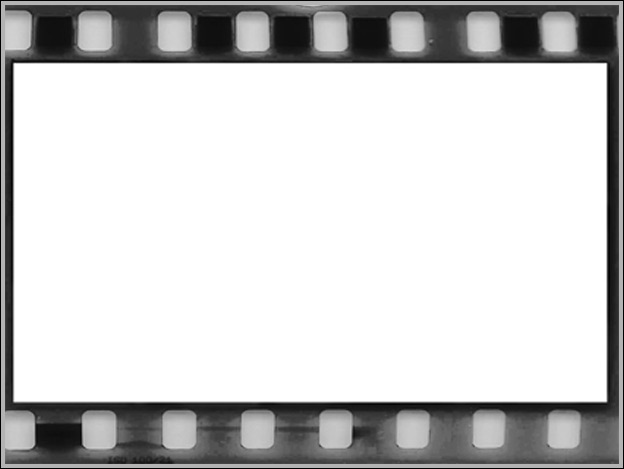 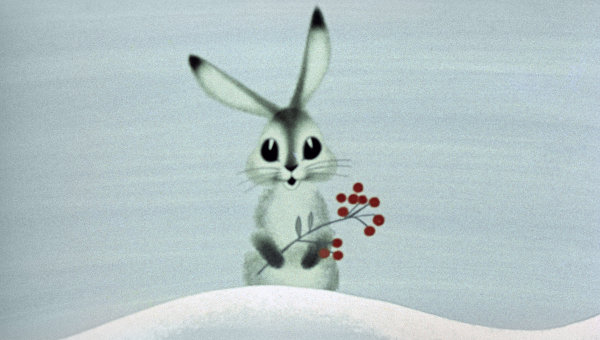 Второй режиссер
Художественный руководитель и режиссер-постановщик студии анимации
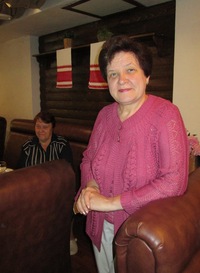 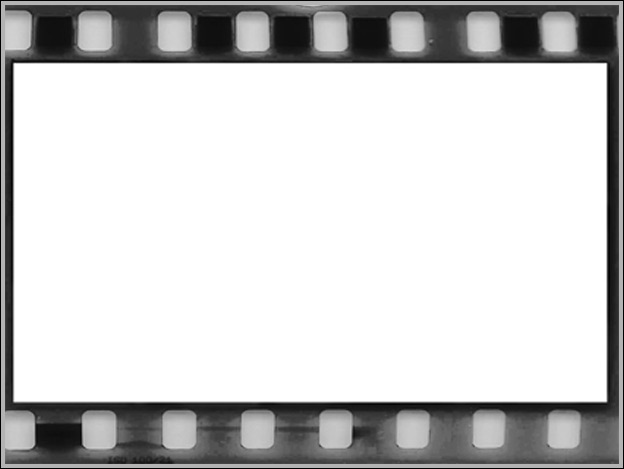 Звукооператор
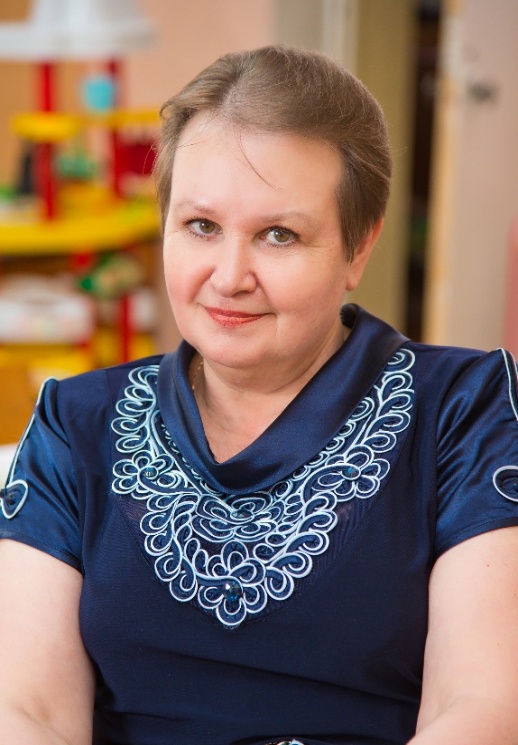 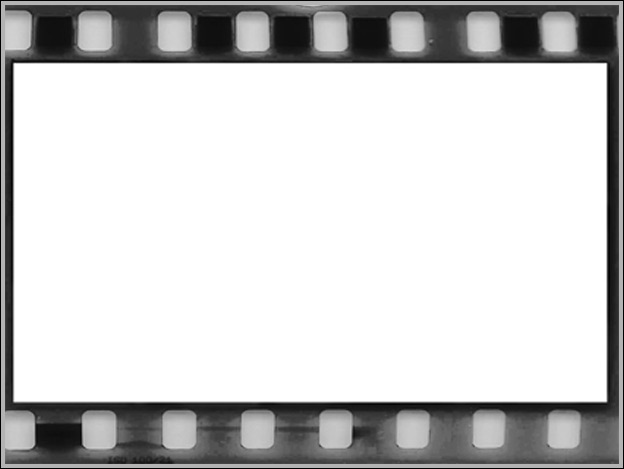 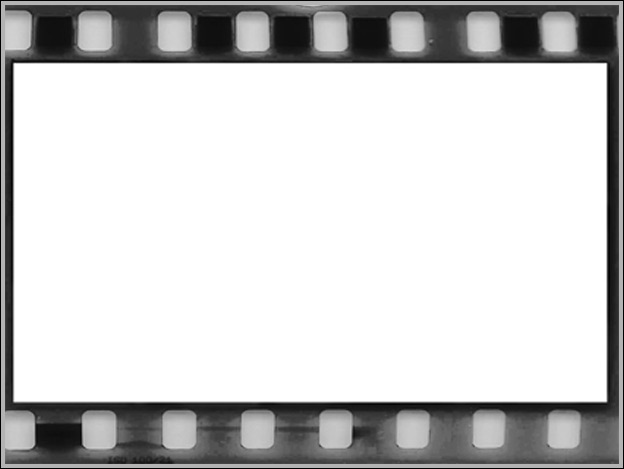